Thermal properties of Ge and PTFE
Jiaxuan Cao
2021.10.XX
Part 1
Specific heat of Ge in low temperatures
Debye model
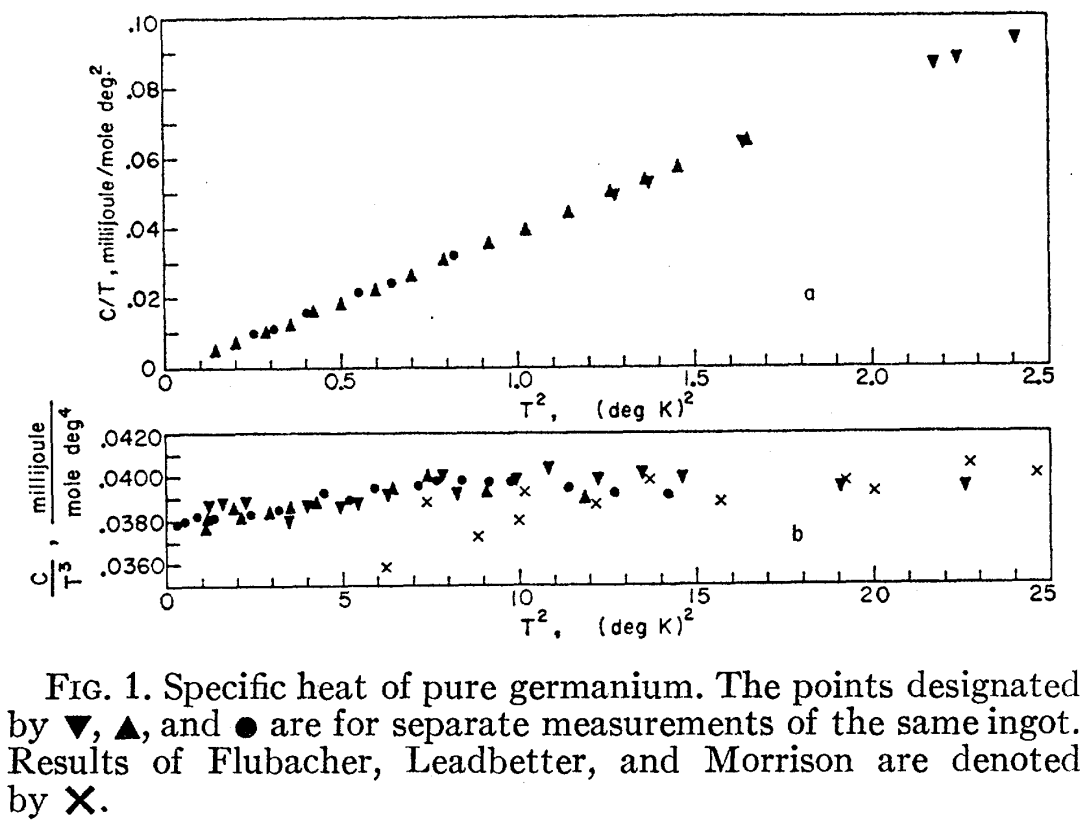 E. S. R. Gopal, Specific Heats at Low Temperatures (Springer US, Boston, MA, 1966).
C. A. Bryant and P. H. Keesom, Phys. Rev. 124, 698 (1961).
Debye model
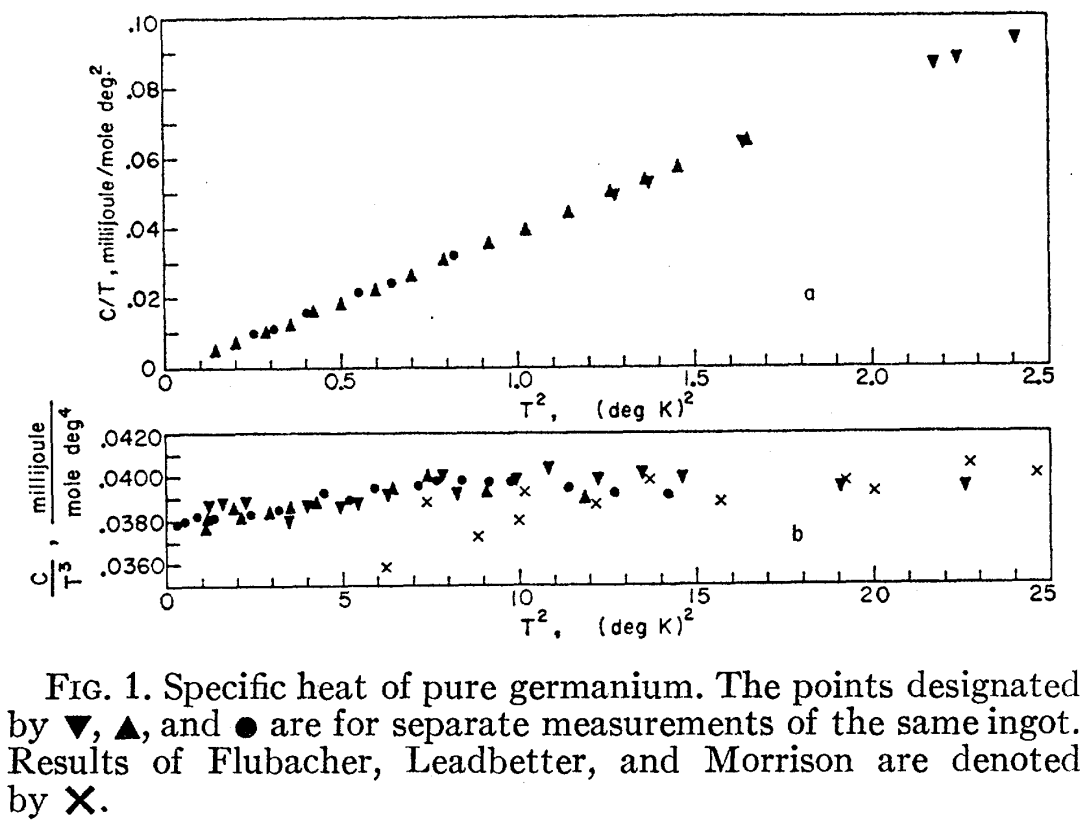 E. S. R. Gopal, Specific Heats at Low Temperatures (Springer US, Boston, MA, 1966).
C. A. Bryant and P. H. Keesom, Phys. Rev. 124, 698 (1961).
[Speaker Notes: 当然当温度为mK量级时，仅考虑德拜模型即可。]
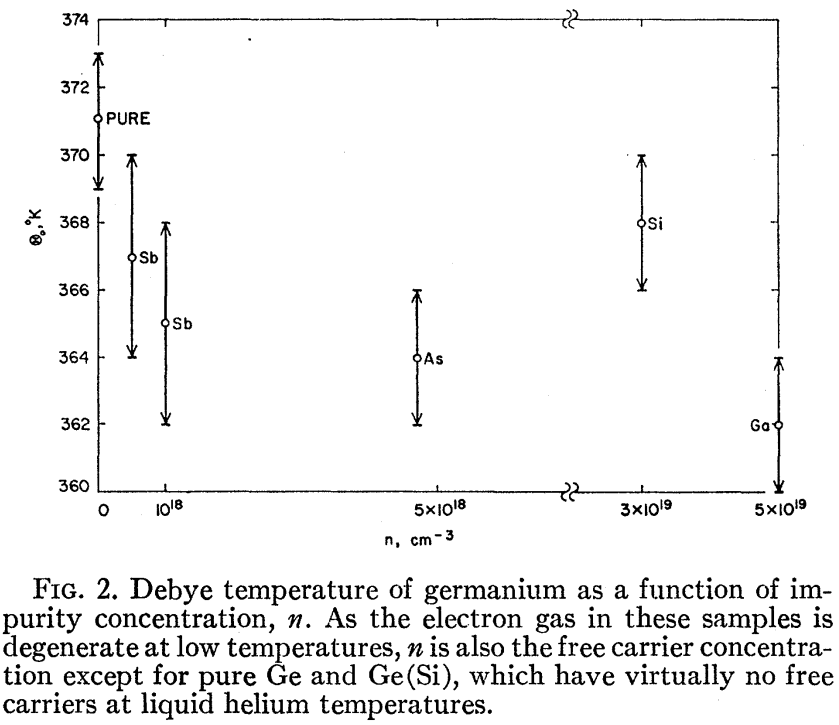 [Speaker Notes: 同时锗的不同掺杂和纯度对德拜温度进而对比热容有着不小的影响]
Part 2
Thermal conductance of Teflon
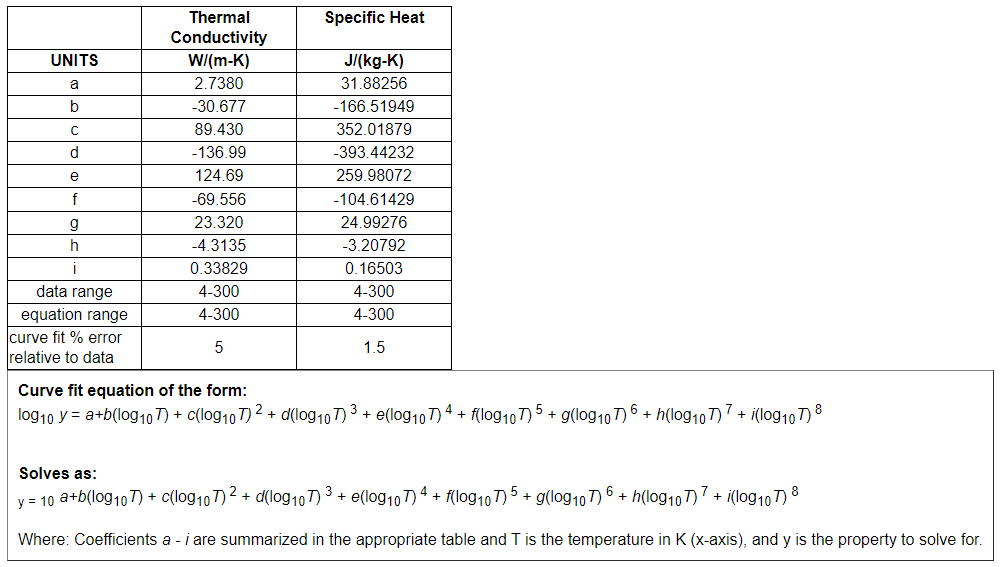 M. Pedretti et al., Physica B: Condensed Matter 329–333, 1614 (2003).
A. Drobizhev et al., Cryogenics 85, 63 (2017)
NIST cryogenics technologies group; material properties of Teflon. http:// cryogenics.nist.gov/MPropsMAY/Teflon/Teflon_rev.htm; 2021 [accessed 14. 10.21].
[Speaker Notes: 没有找到在10mK附近的数据，只是一篇03年CUORE的文献中提到了20mK下的数据，而且没有给出面积和厚度。]
Thanks